Euthanasie
Erik Huisman
Forensisch arts FMG (KNMG) 
GGD Haaglanden en Hollands Midden
Disclosure belangen
Geen
Euthanasie
Inleiding en ontwikkeling in Nederland
Andere landen



Vervolg door Ge vd Berg
Introductie Euthanasie
https://youtu.be/v5K9DwtiePo
Euthanasie
Oud-Grieks: εὖ (eu)  θάνατος (thanatos)
Vertaald: “Goede dood”

Van Dale, online woordenboek 2020:
eu·tha·na·sie (de; v) 1 het op hun eigen verzoek beëindigen van het leven van patiënten die ondraaglijk en uitzichtloos lijden


Artikel 293 Wetboek van Strafrecht 
1 Hij die opzettelijk het leven van een ander op diens uitdrukkelijk en ernstig verlangen beëindigt, wordt gestraft met een gevangenisstraf van ten hoogste twaalf jaren of geldboete van de vijfde categorie. 
2 Het in het eerste lid bedoelde feit is niet strafbaar, indien het is begaan door een arts die daarbij voldoet aan de zorgvuldigheidseisen, bedoeld in artikel 2 van de Wet toetsing levensbeëindiging op verzoek en hulp bij zelfdoding en hiervan mededeling doet aan de gemeentelijke lijkschouwer overeenkomstig artikel 7, tweede lid, van de Wet op de lijkbezorging.
Recente Juridische Geschiedenis Euthanasie in Nederland
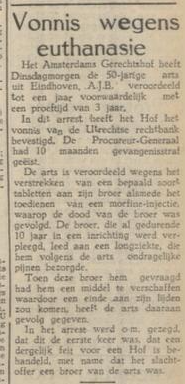 Eerste rechtszaak over euthanasie 1952 over arts die op verzoek zijn broer doodde
Bekender was het “Leeuwarder Euthanasieproces” in 1973 door huisarts Truus Postma.
Vonnis: 1 week voorwaardelijk
Startpunt van de NVVE
[Speaker Notes: 1952 vonnis: 1 jaar voorwaardelijk, proeftijd 3 jaar.]
1984: Euthanasie Alkmaar
Arts pleegde euthanasie op 95-jarige vrouw
Klachten: gebroken heup, verslechterend zien, horen en spreken. Zij leed hier erg onder. Ook inzinkingen waardoor ze niet meer at en bewustzijn verloor. Dit wilde ze niet meer meemaken.
Arts beriep zich op noodtoestand (Sr art 40) maar Hof Amsterdam verwierp dat omdat ze herstelde
1984: Euthanasie Alkmaar
Arrest Hoge Raad: prognose had gewogen moeten worden en daarmee mogelijk wel noodtoestand cf art 40 Sr. 
Echter: geen zelfbeschikkingsrecht voor de patient (onvoldoende maatschappelijk aanvaard) maar ondraaglijk en uitzichtloos lijden kan wel reden zijn. Dat moest een arts vaststellen, niet de patient zelf.
[Speaker Notes: Artikel 40
Niet strafbaar is hij die een feit begaat waartoe hij door overmacht is gedrongen]
1994: Chabot
Over verleende hulp (dodelijke middelen gegeven) door psychiater Chabot bij zelfdoding van vrouw van 50 jaar met depressie en ivm rouwverwerking na dood beide zoons. 
Rechtbank Assen en Hof Leeuwarden ontsloegen hem van rechtsvervolging obv art 40 en ivm ondraaglijk en uitzichtloos lijden. 
Toch cassatie bij Hoge Raad : 
Hulp bij zelfdoding bij niet-terminale ziekte is niet gerechtvaardigd. 
Een psychiatrische patient heeft geen vrije wil.
1994: Chabot
Arrest Hoge Raad:
Beroep op art 40 is niet uitgesloten, ook een psychiatrisch patient kan vrijwillig en weloverwogen tot zelfdoding besluiten
Autonome wilsbepaling kan er aan ten grondslag liggen
1 en 2 moeten worden vastgesteld door een onafhankelijk deskundige
Maar: Als de patient vrijwillig een reeel alternatief om lijden te verlichten van de arts afwijst, kan de arts niet meewerken
Lichamelijke ziekte is niet vereist, het gaat om het ervaren lijden
2002: Brongersma
Dhr Brongersma wilde met 86 jaar einde aan het leven omdat hij ‘de balans had opgemaakt’. Hij was niet erg ziek en leed volgens een psychiater niet aan een aandoening die beslisvaardigheid beinvloedde. Er waren geen alternatieven om het lijden te verlichten voor dit ervaren ondraaglijk lijden.
2002: Brongersma
Arrest Hoge Raad: 
Hulp bij zelfdoding door een arts is alleen gerechtvaardigd bij lijden met (grotendeels) als oorzaak een ziekte
Zonder ziekte mist de arts specifieke deskundigheid om diagnose lijden te stellen en te behandelen. ‘Levensmoeheid’ is dus niet voldoende grond voor euthanasie.
2008: Heringa
Albert Heringa hielp zijn 99-jarige stiefmoeder bij zelfdoding. Nadat ze de pillen had genomen ging hij weg. ‘s Morgens was ze overleden: ‘natuurlijke dood’. 
Echter: in 2010 liet hij in een NCRV-documentaire filmopnamen zien dat stiefmoeder de pillen met yoghurt innam.
OM vervolgt hem in 2012: in 2013 verklaart de rechtbank hem schuldig maar legt geen sraf op.  Het is geen overmacht.
2008: Heringa
Bij de uitspraak woog mee dat de toetsingscommissie in een vergelijkbaar geval het causaliteitsvereiste (er moet een ziekte zijn) ruimer uitlegde. Volgens de rechtbank was euthanasie cf de regels mogelijk ivm de oogziekte.
Dilemma
De KNMG, de toetsingscommissie en de rechters bji Heringa leggen kennelijk het Brongersma arrest breder uit. Mogen zij dat wel ?
Arrest april 2020
Een verpleeghuisarts voert euthanasie uit bij een demente vrouw obv een oude wilsverklaring. 

Dit mag, premedicatie is toegestaan en er hoeft niet met de demente patient overlegd te worden.
Euthanasie in de wereld
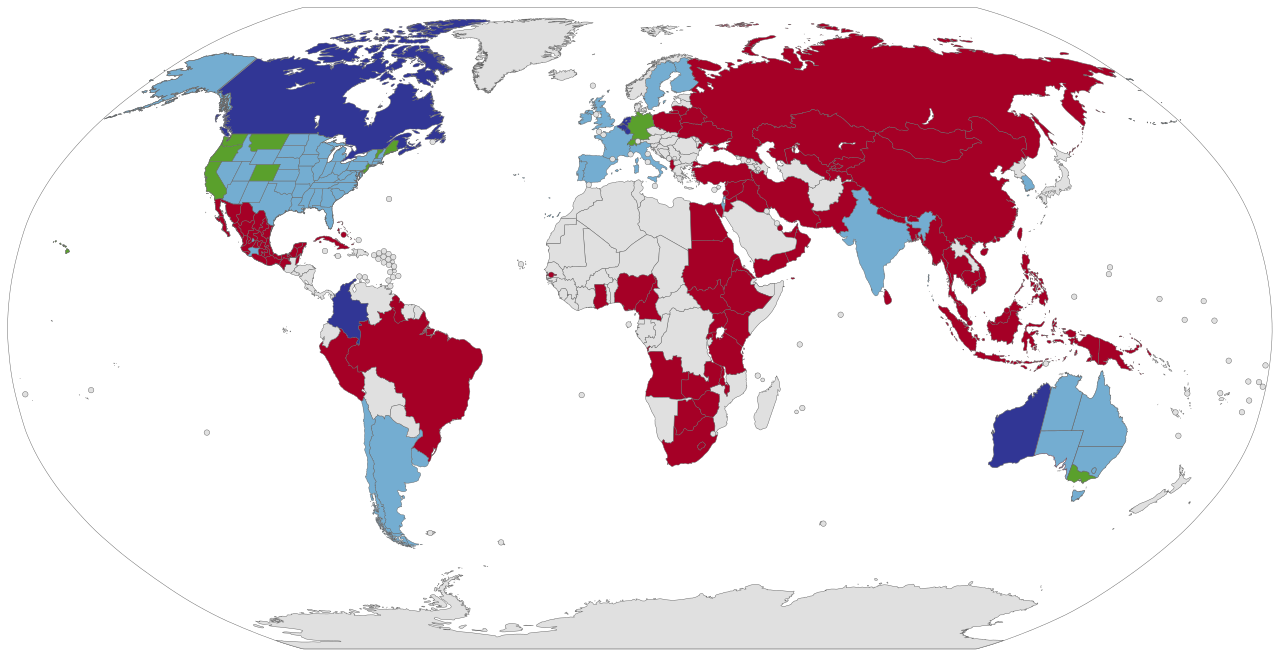 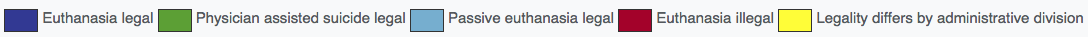 De VS: Assisted suicide
Geen federaal constitutineel recht op assisted-suicide (of euthanasie), dus is het aan de staten zelf dit te regelen.
Eugenics ca. 1880-1940+: rassenverbetering. Gedwongen sterilisatie (totaal ca 64000 personen
(32 staten, California: 1909-1979), immigratierestricties, selectief slechte genen verwijderen, 
psychiatrische inrichting in Illinois gaf patienten melk met TBC bacterien (35% sterfte), 
Better Baby contests enz.  Connectie/inspiratie voor Hitler-Duitsland
Zwitserland
Geen euthanasie, wel hulp bij zelfdoding
Niet via arts maar vrijwilligers organisaties als Dignitas of Exit. Je bent bv lid hiervan.
Patienten doden zichzelf: kraan open draaien, iets opdrinken etc. 
Rol arts beperkt: medicatie regelen, inzage dossier. In principe niet aanwezig bij overlijden
Vrijwilligers geven niet medicatie maar ondersteunen
Altijd melding bij politie: onderzoek volgt.
Belgie
2e land waar het wettelijk is geregeld (1e = NL)
Alleen na schriftelijk verzoek van de patient
Via een wilsbeschikking, iedere 5 jaar nieuw
3 artsen betrokken
Sinds 2013 ook voor minderjarigen
Duitsland
Euthanasie is verboden
Beladen term gezien de geschiedenis: 
Hitler liet 100.000 mensen ‘euthanaseren’ zonder hun toestemming tbv rasverbetering
Mn Gehandicapten en sociaal onaangepasten
Aktion T4  1939-1945 : 1/3 vd psychiatrische instelling bewoners was eind 1941 al vermoord
Verder met Ge van de Berg